Daten darstellen
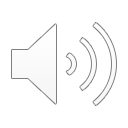 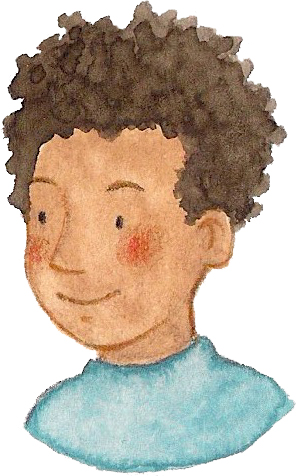 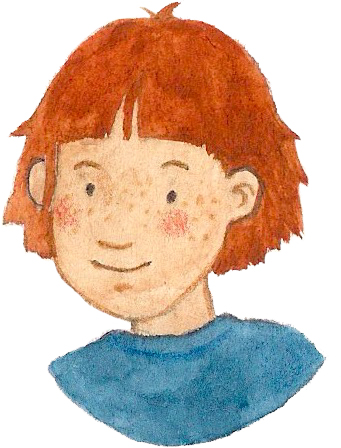 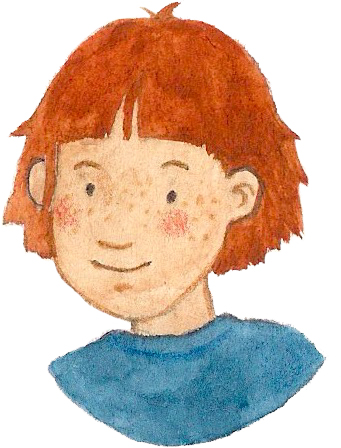 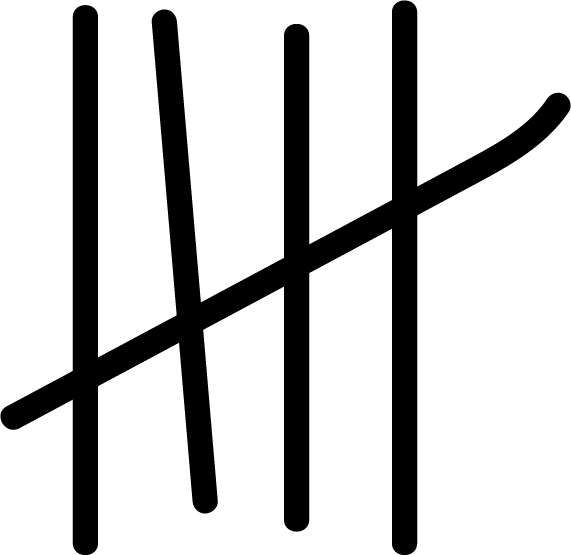 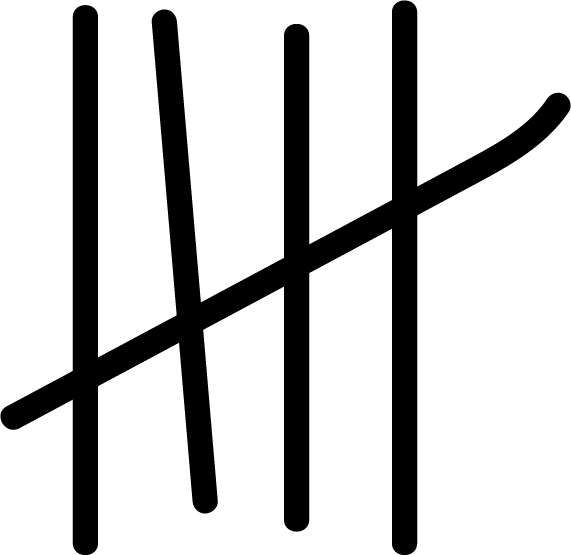 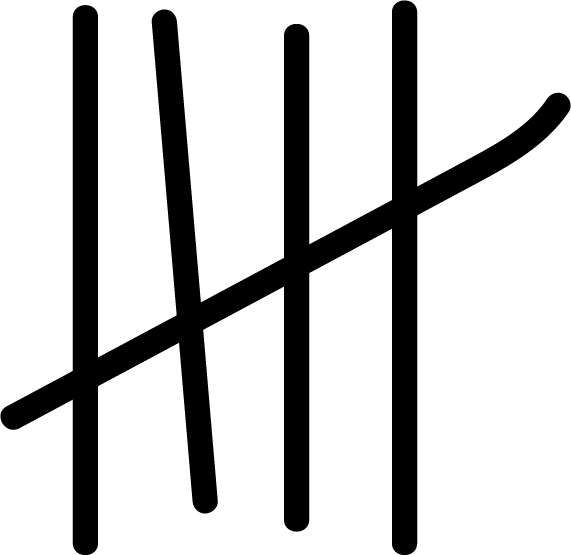 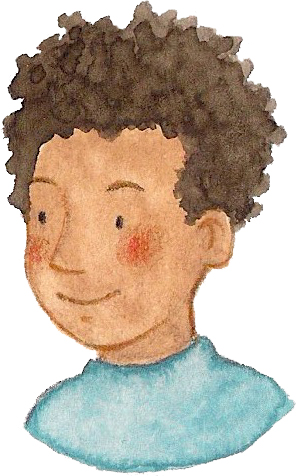 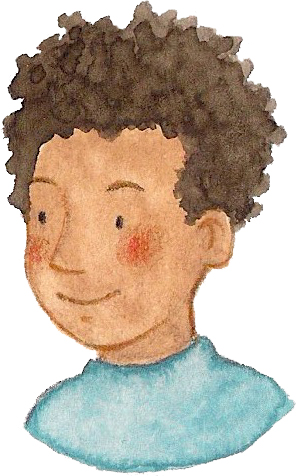 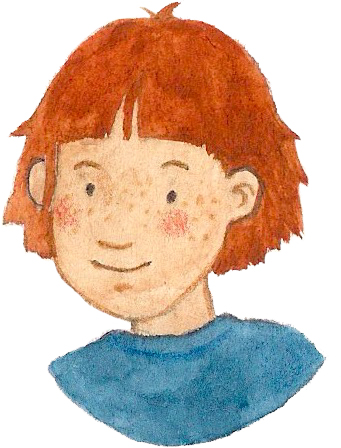 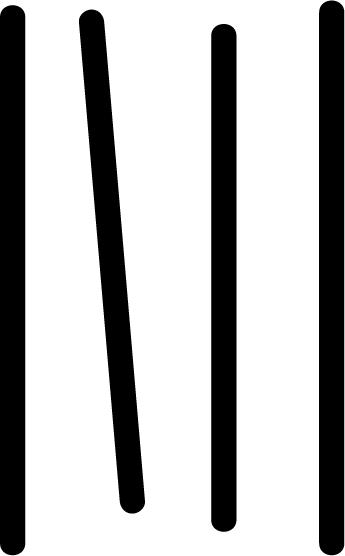 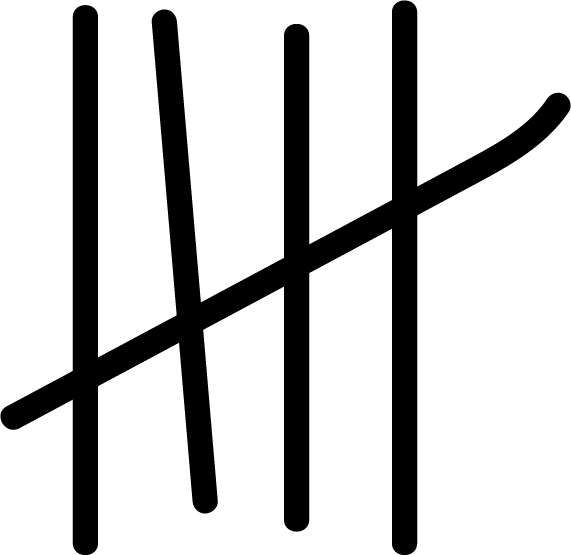 20
15
10
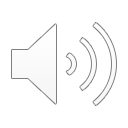 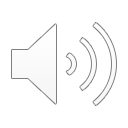 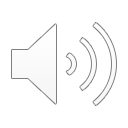 die Strichliste
das Diagramm
die Tabelle
5
Häufigkeiten
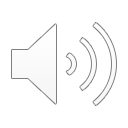 Wie kommst du zur Schule?
Ich komme immer mit dem Bus.
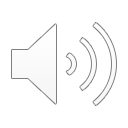 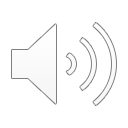 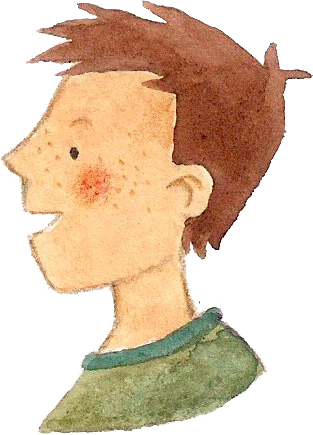 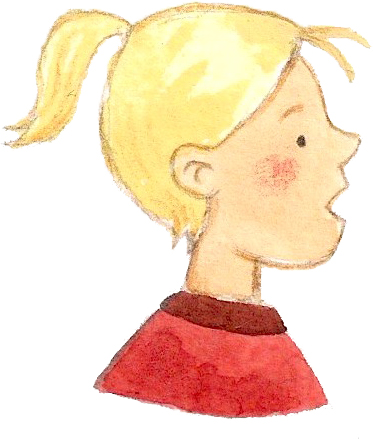 Häufigkeiten
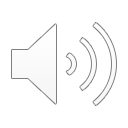 Ich komme selten mit dem Fahrrad.
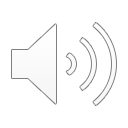 Ich komme nie mit dem Auto.
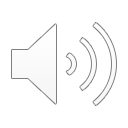 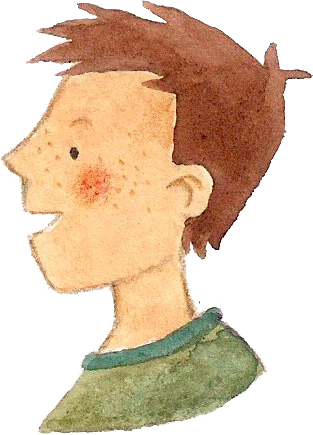 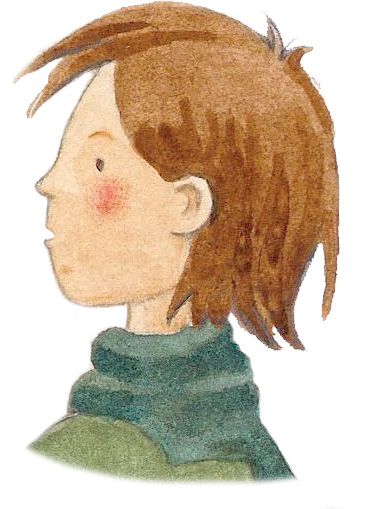 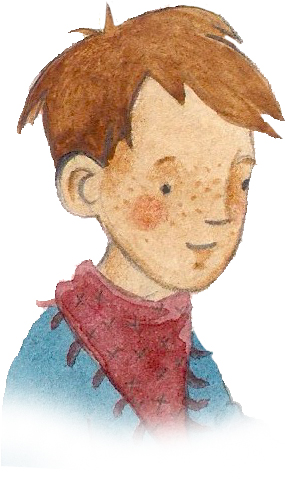 Ich komme oft zu Fuß.
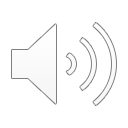 Häufigkeiten
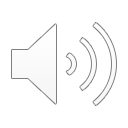 immer
oft
selten
nie
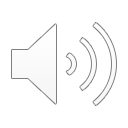 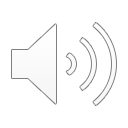 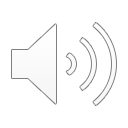 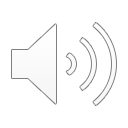 Wahrscheinlichkeiten
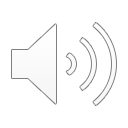 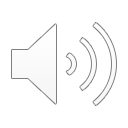 Du nimmst wahrscheinlich ein grünes Gummibärchen.
Es ist unwahrscheinlich, dass du ein  rotes Gummibärchen nimmst.
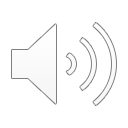 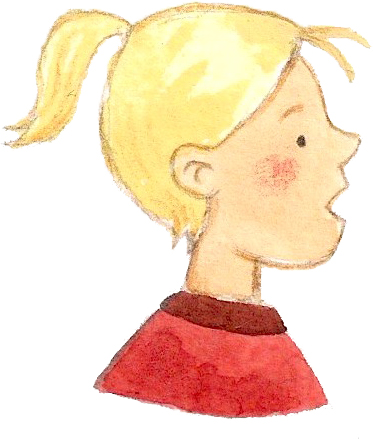 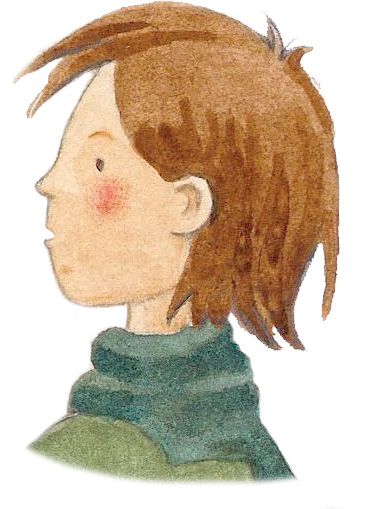 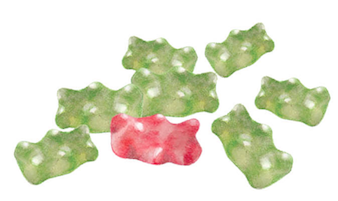 Wahrscheinlichkeiten
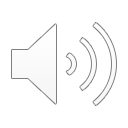 Es ist möglich, dass du ein  rotes Gummibärchen nimmst.
Es ist möglich, dass du ein grünes Gummibärchen nimmst.
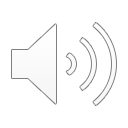 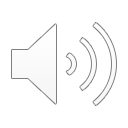 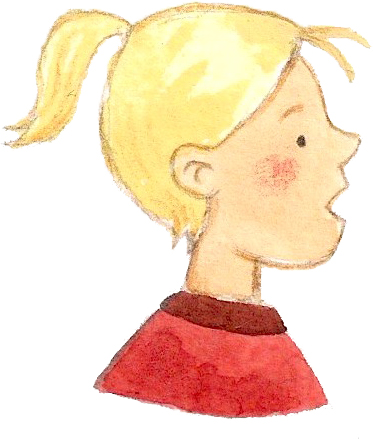 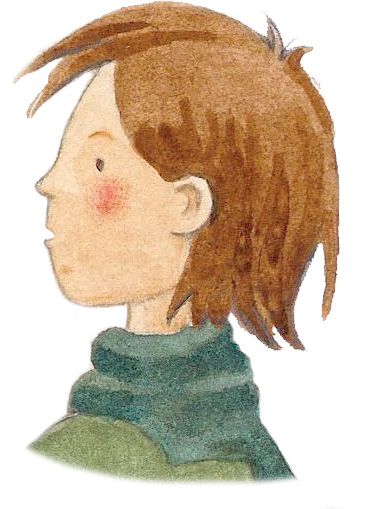 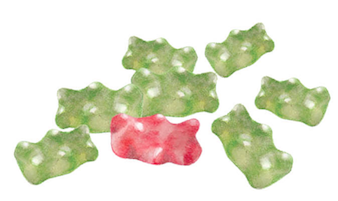 Wahrscheinlichkeiten
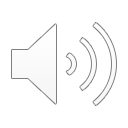 Es ist unmöglich, dass du ein  grünes Gummibärchen nimmst.
Du nimmst sicher ein rotes Gummibärchen.
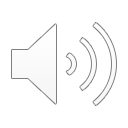 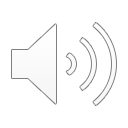 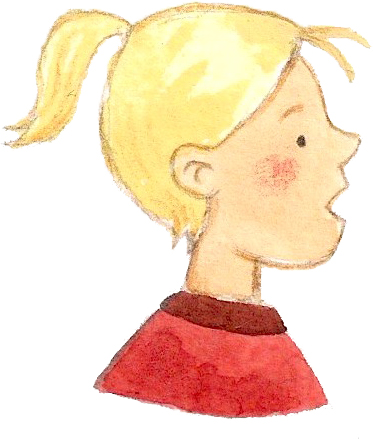 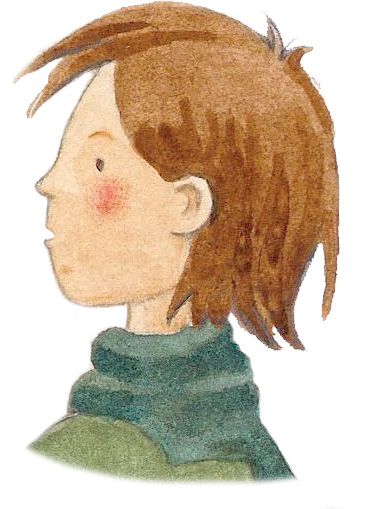 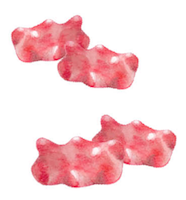 Wahrscheinlichkeiten
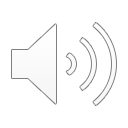 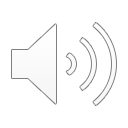 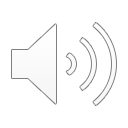 sicher
möglich
unmöglich
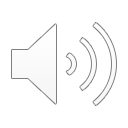 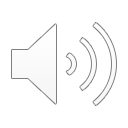 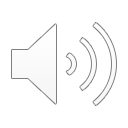 unwahrscheinlich
wahrscheinlich